INSTITUT FOR MEDICIN OG SUNDHEDSTEKNOLOGI
Name of the person in the room
Name of the person in the room
Name of the person in the room
Name of the person in the room
Name of the person in the room
Name of the person in the room
The persons titel or function
The persons titel or function
The persons titel or function
The persons titel or function
The persons titel or function
The persons titel or function
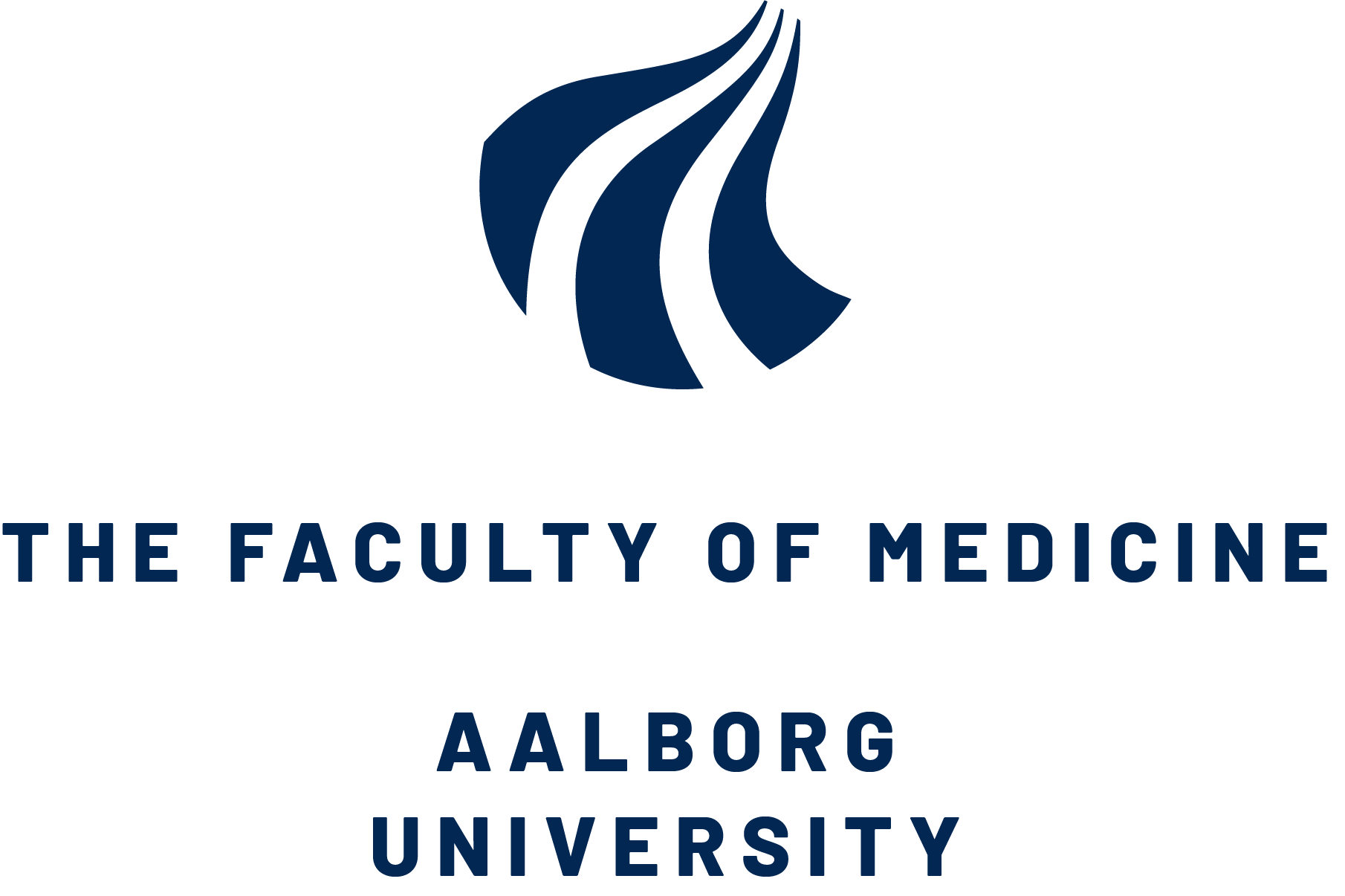